Sri Ganesh College Of Art&Science    Department  Of Management  Studies              Consumer Behavior
Presented by:
N. TAJDEENNIYAS
Assistant Professor
Department Of Management Studies
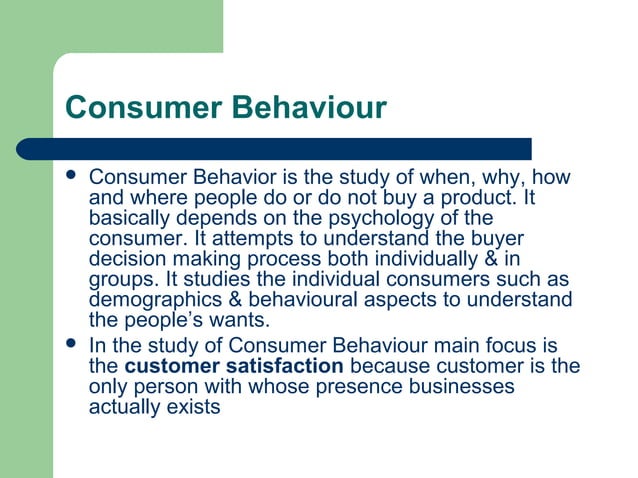 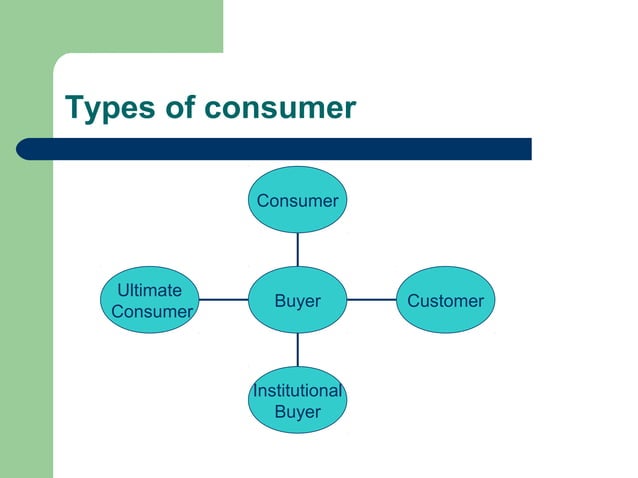 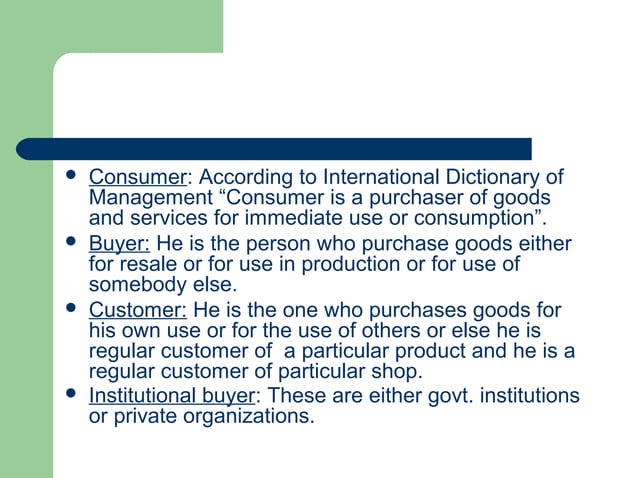 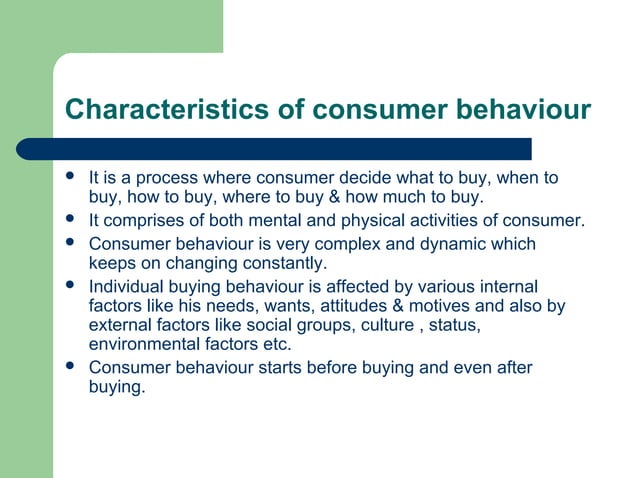 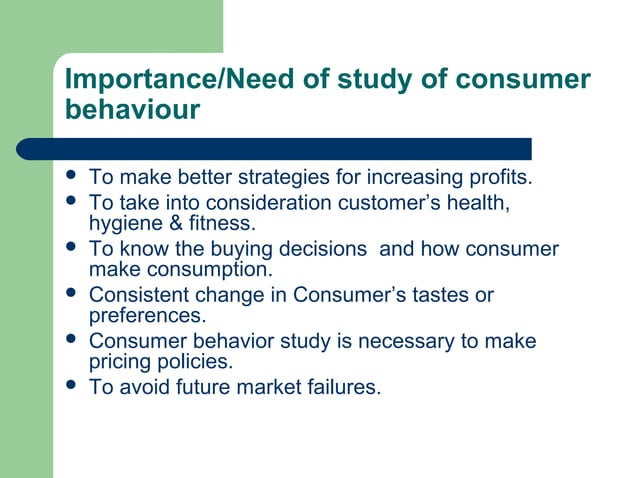 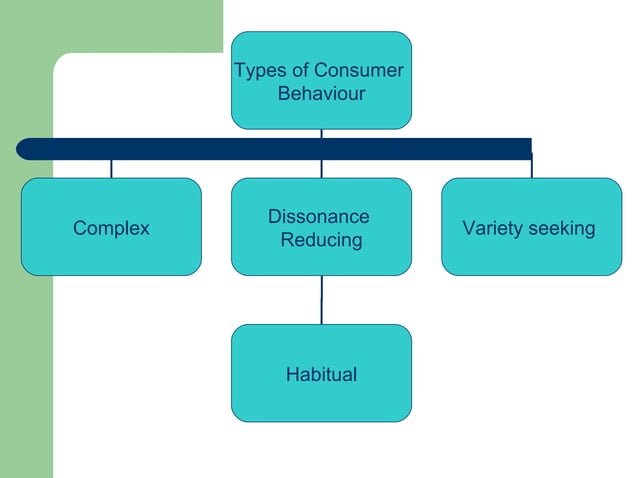 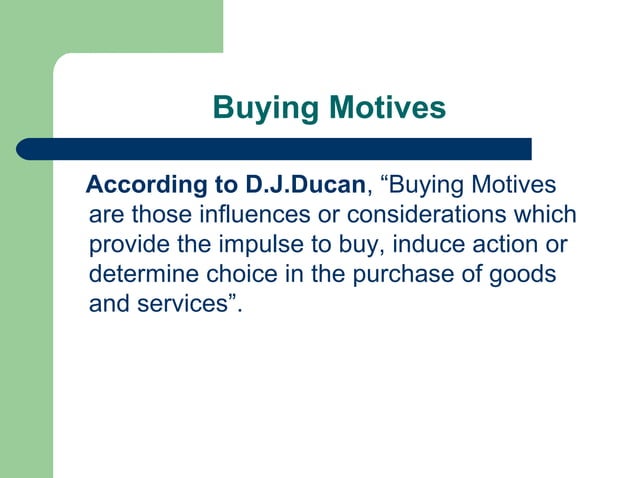 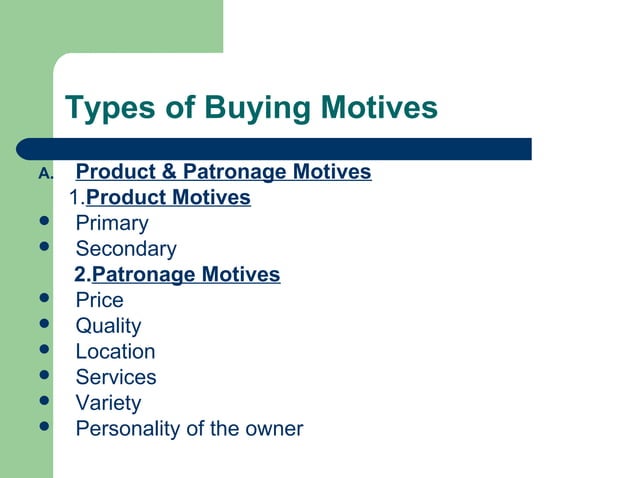 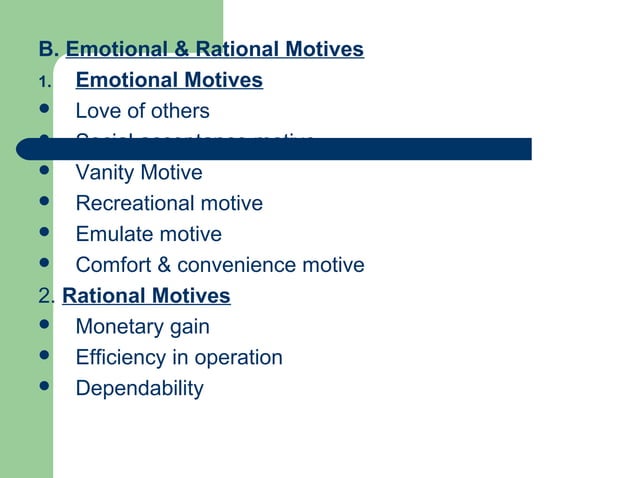 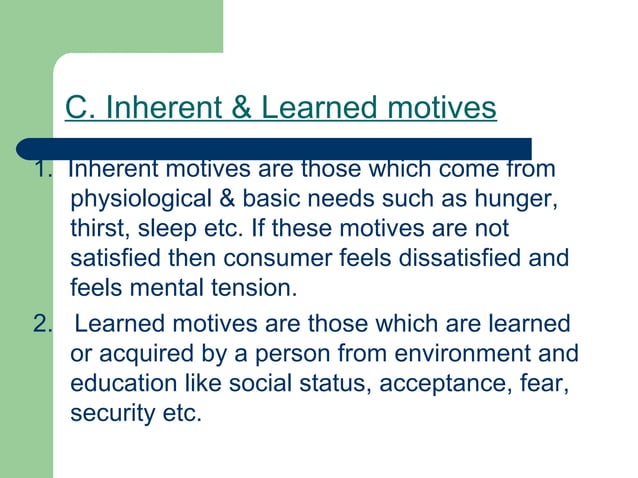 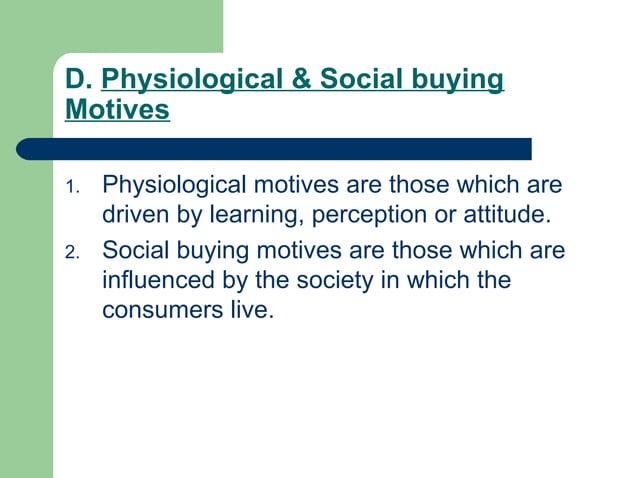 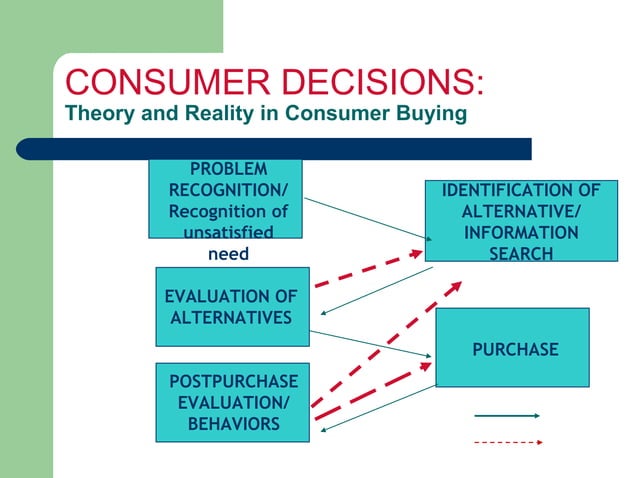 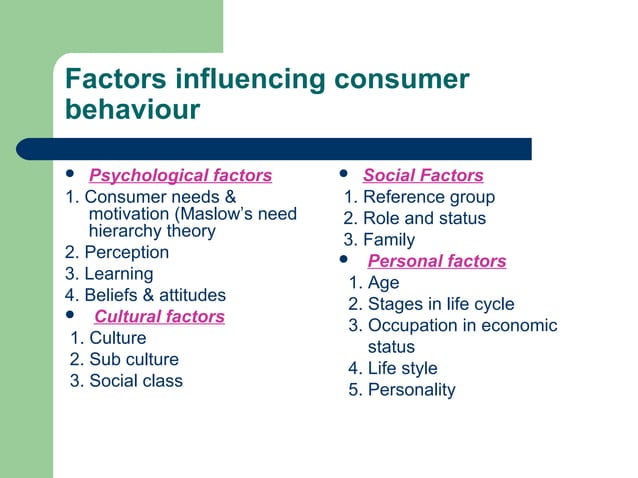 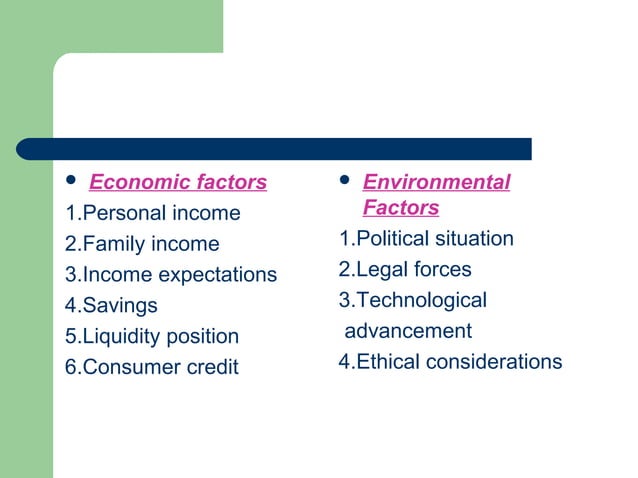 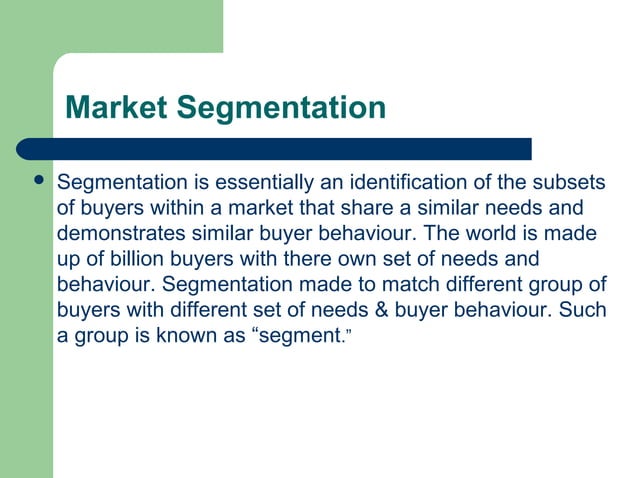 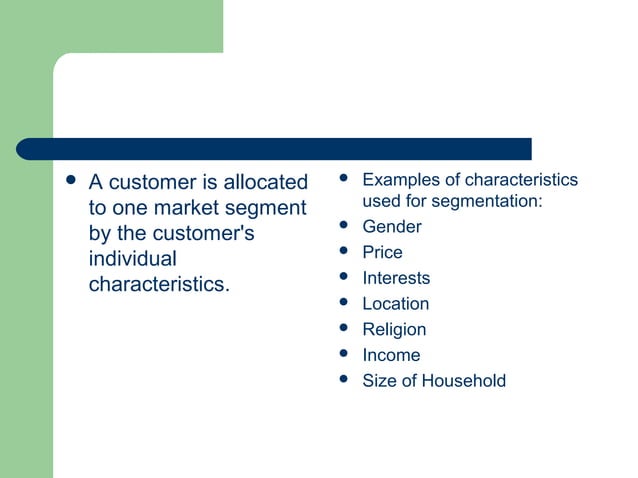 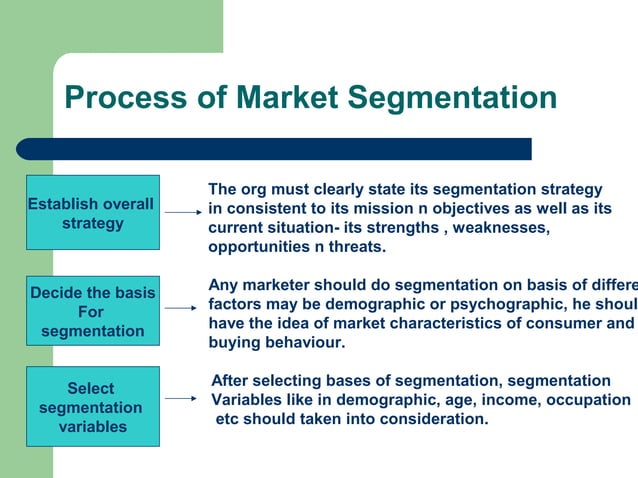 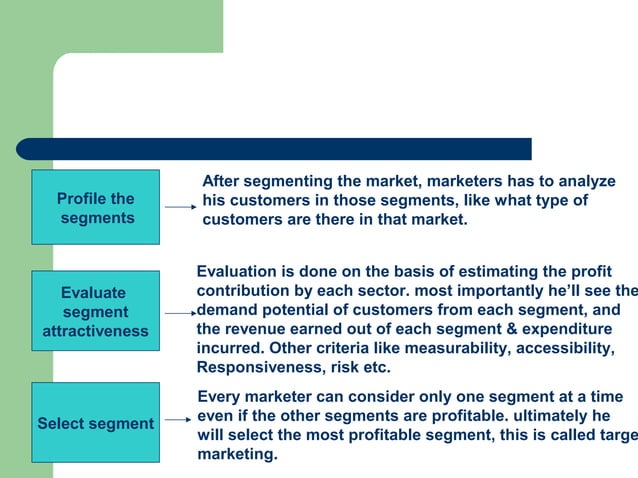 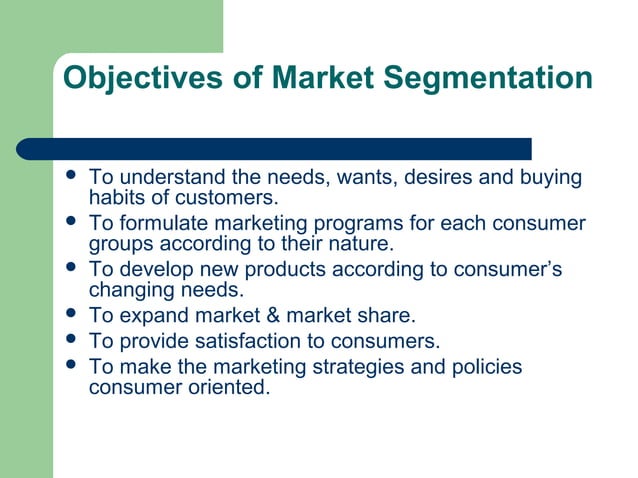 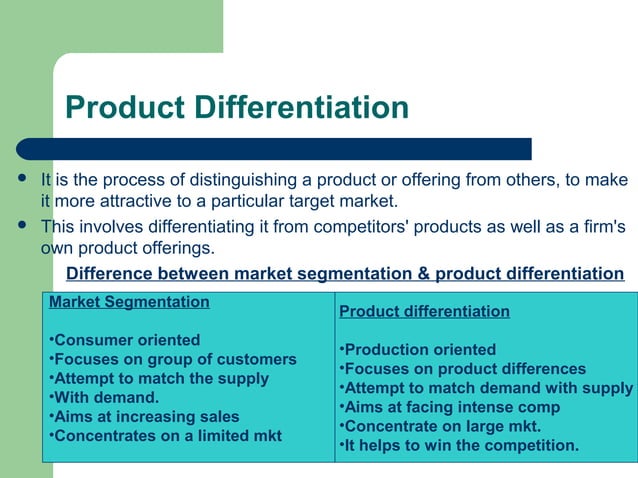 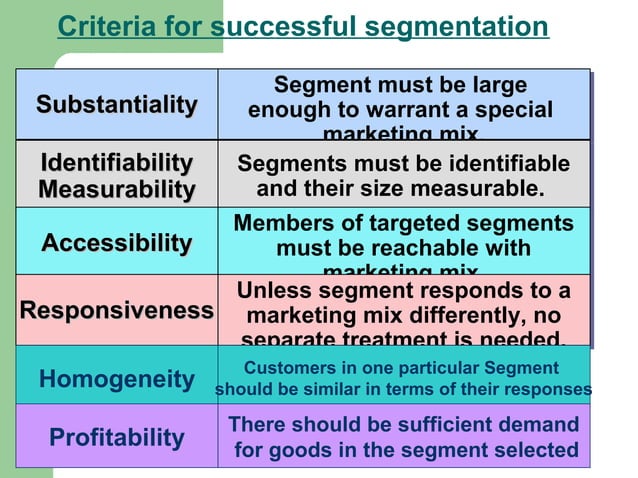 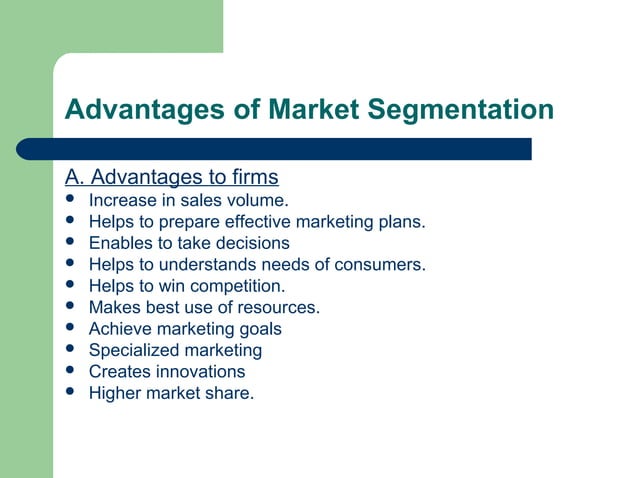 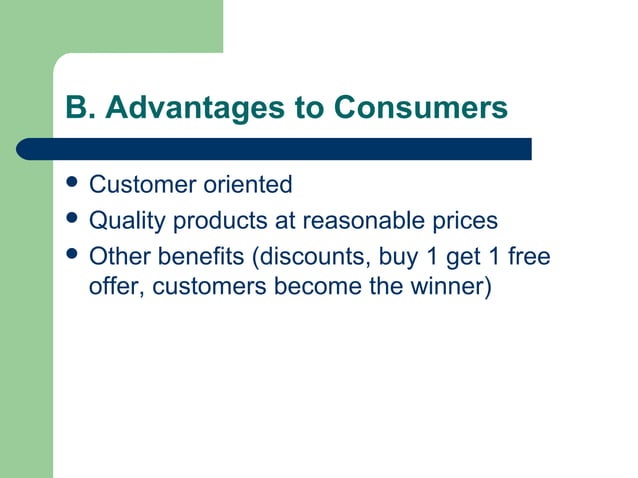 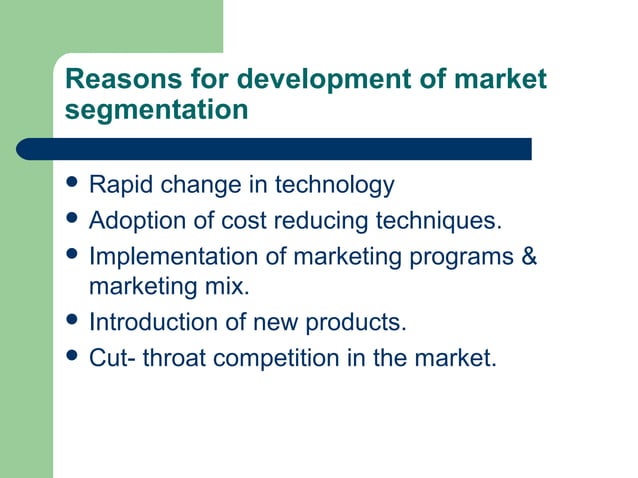 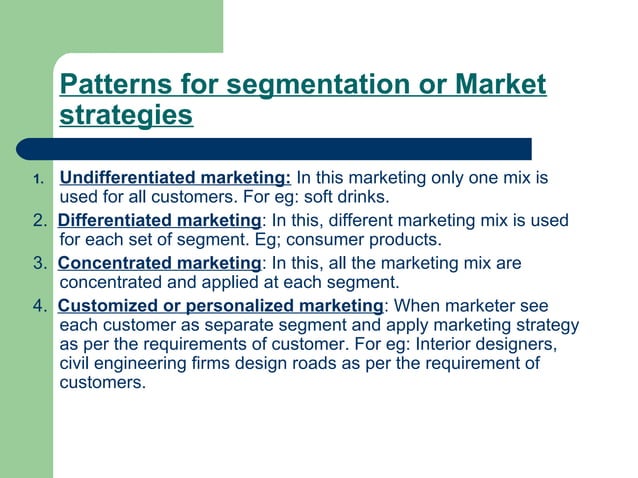 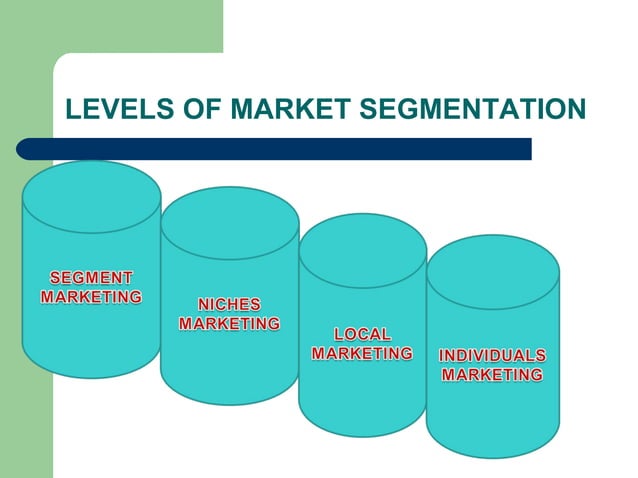 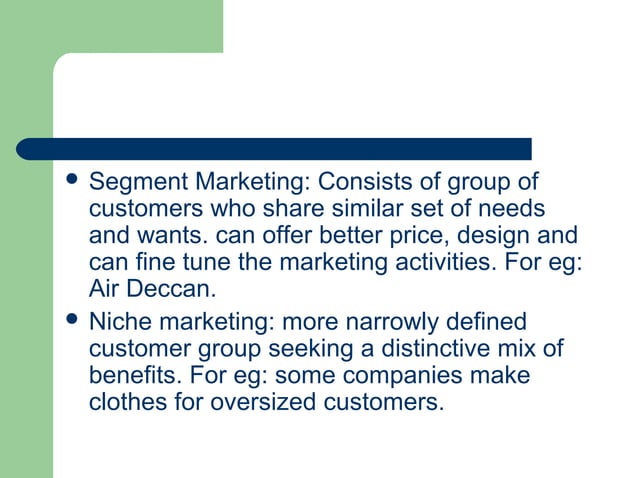 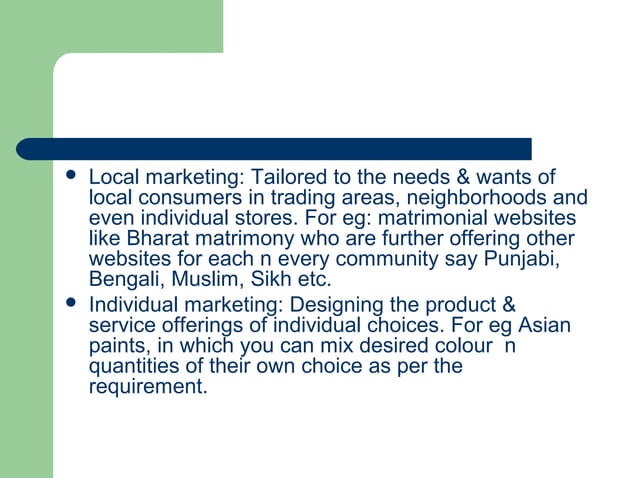 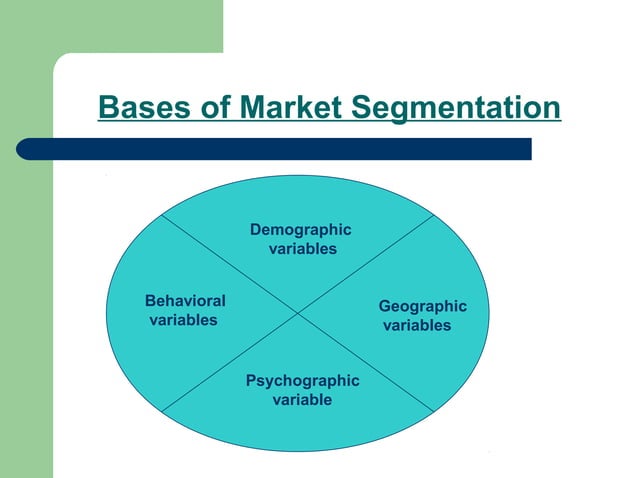 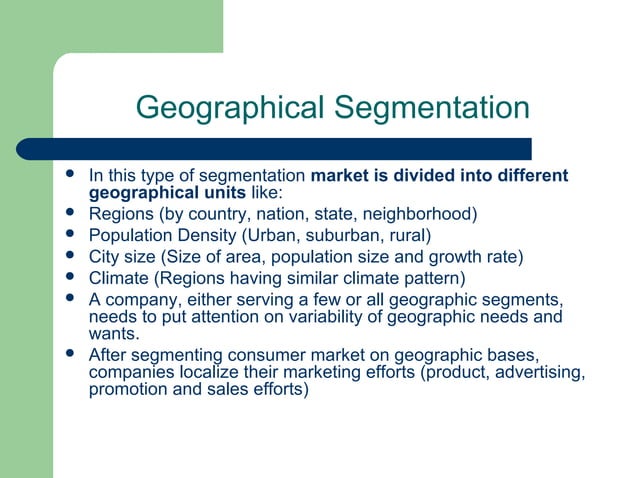 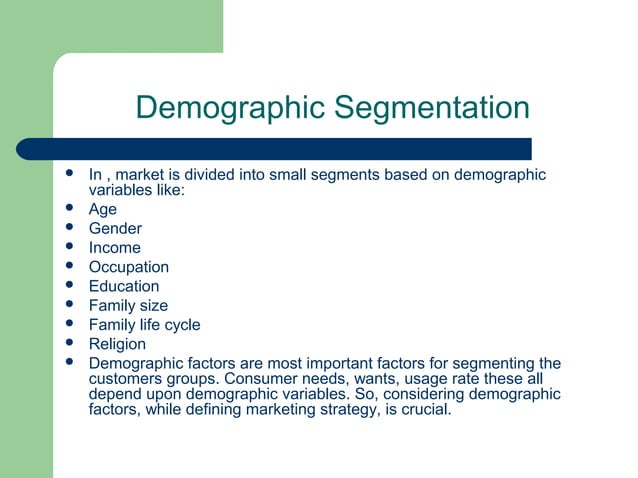 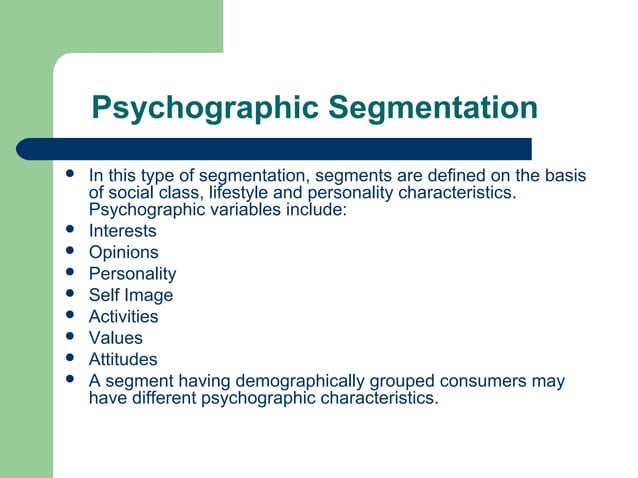 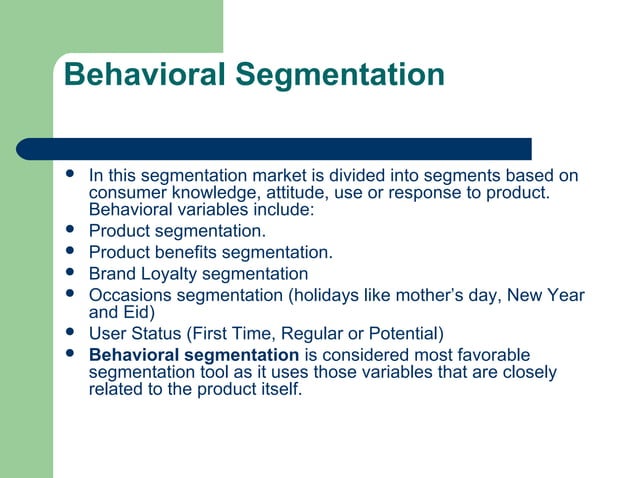 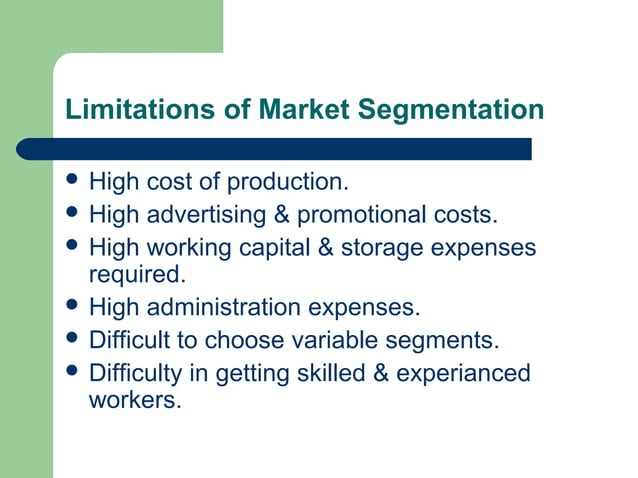 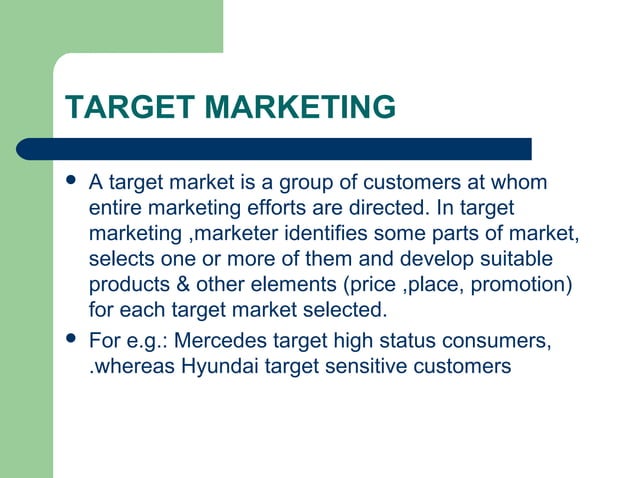 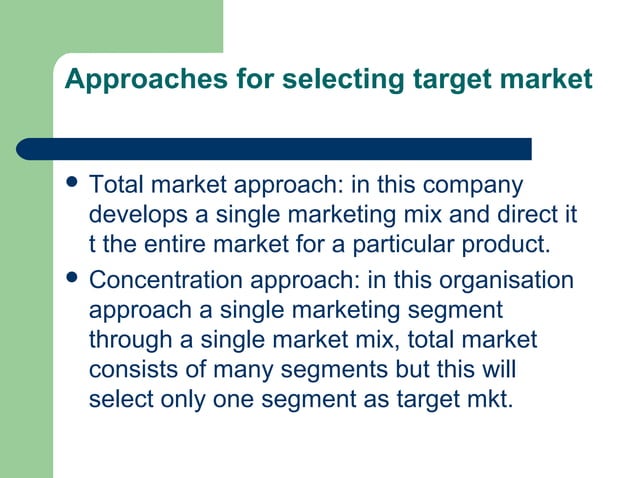 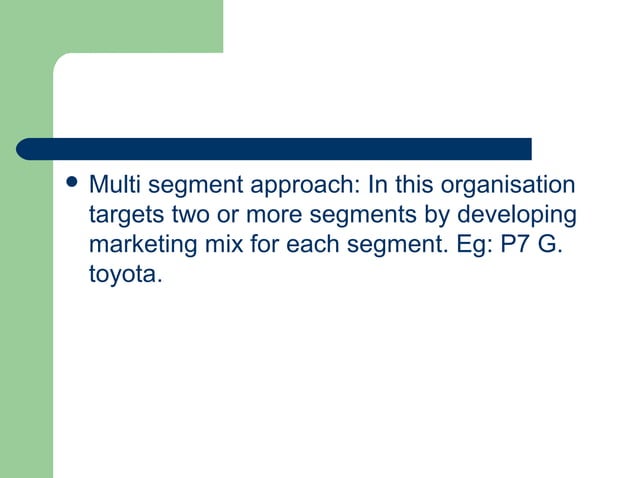 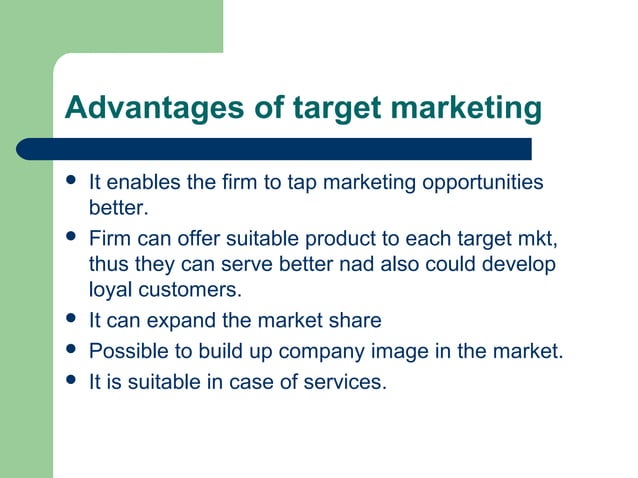 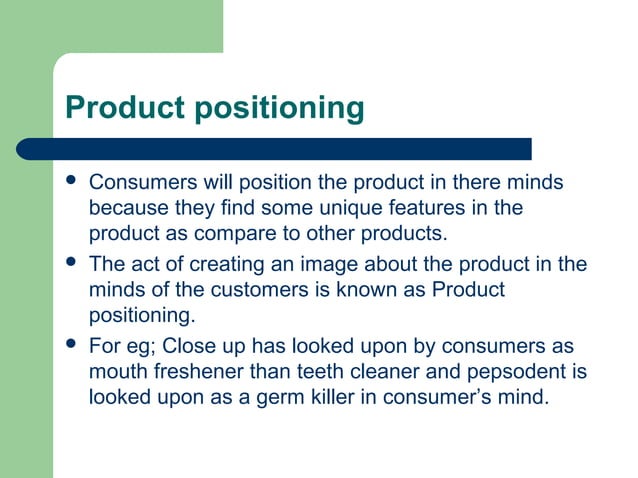 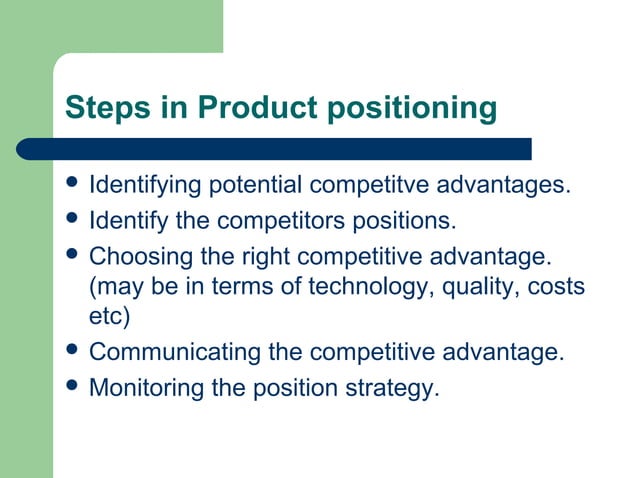 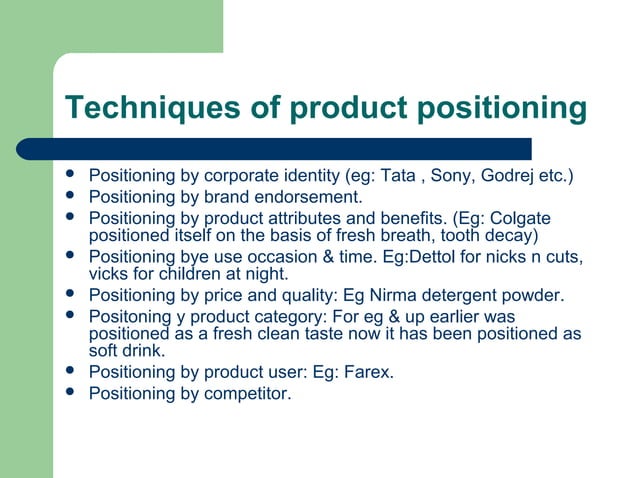